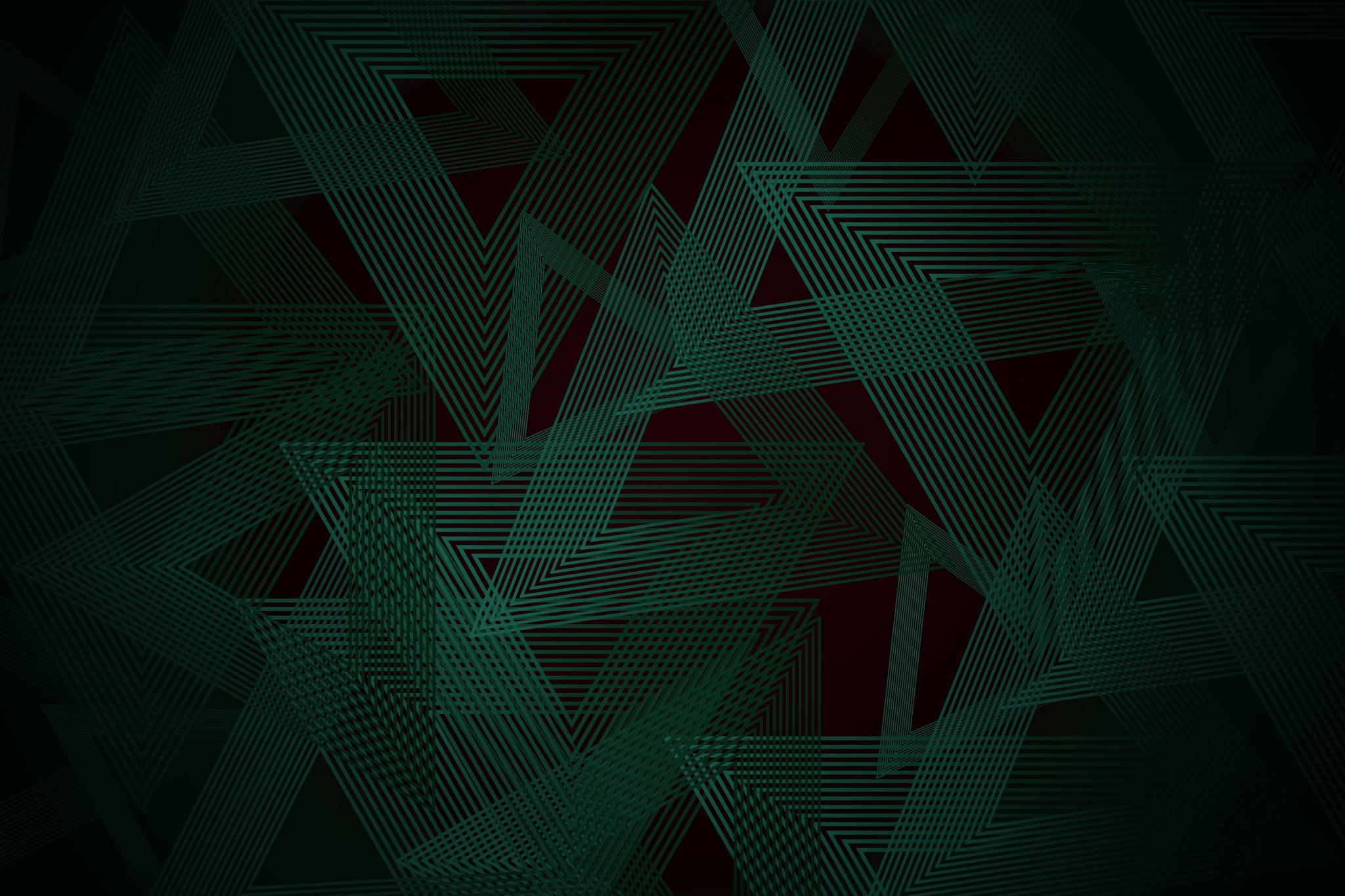 LE BEATITUDINI(Mt 5, 3-12)
Il discorso della Montagna
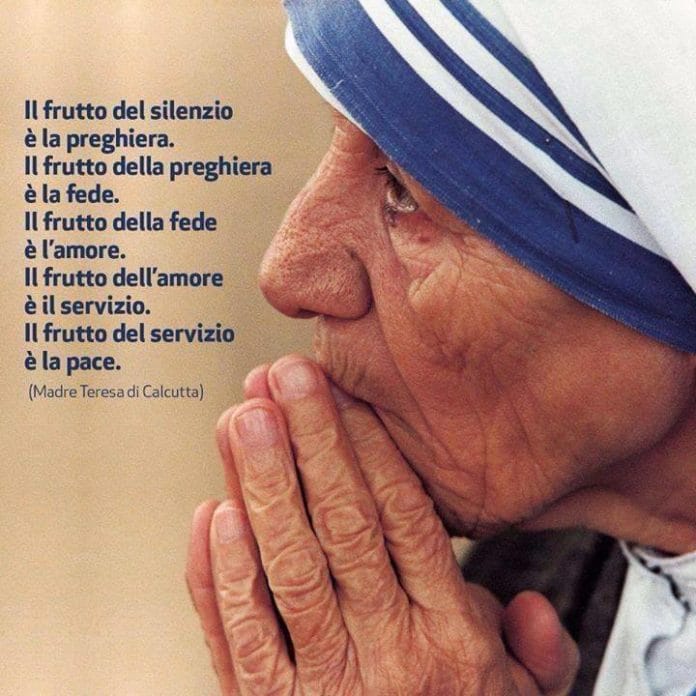 Beati i poveri in spirito,perché di essi è il regno dei cieli
Essere beato vuol dire stare in stato di Grazia,
cioè essere così come Dio ci vuole: umili, gioiosi,
compassionevoli, caritatevoli, servizievoli…
In una parola: Santi.
Il povero di spirito è colui che si pone dinanzi a
Dio con l’anima e i piedi nudi. Conosce le tre
parole della discrezione:
Permesso- Scusa-Grazie.
NELLA FOTO: Madre Teresa di Calcutta
(1910-1997)
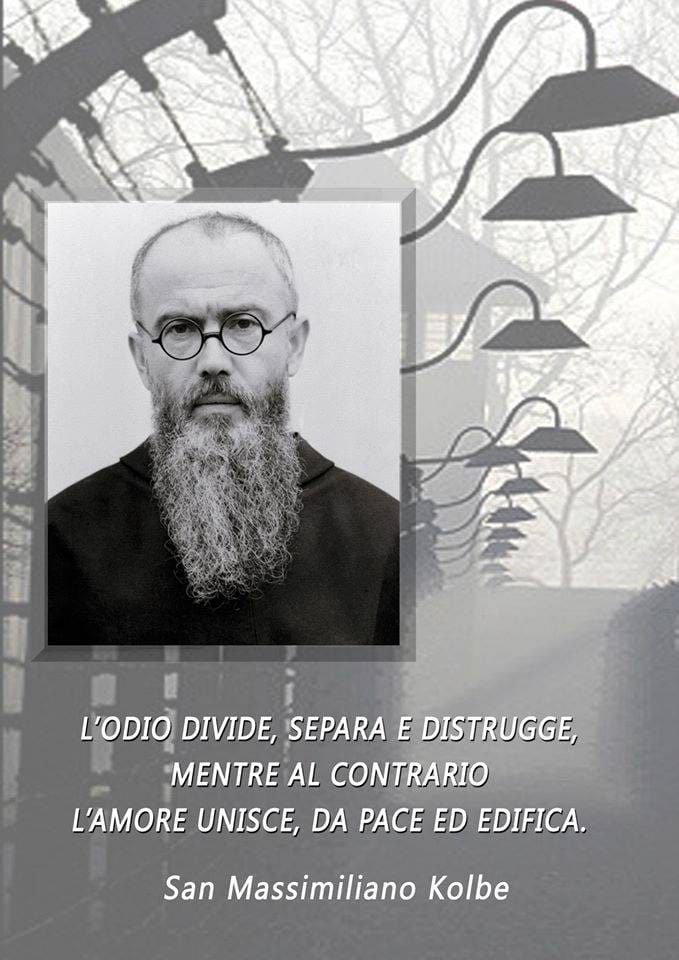 Beati quelli che sono nel pianto,perché saranno consolati
Il dolore interiore apre alla relazione con Dio
e con il prossimo. Il dono delle lacrime è un
dono prezioso, perché viene dal pentimento.
Efrem il Siro diceva: «Un viso lavato dalle lacrime
è indicibilmente bello»
Il Signore ci conceda la forza di chiedere
perdono e ci doni la capacità di amare in
abbondanza.  
NELLA FOTO: Padre Massimiliano Kolbe
                            (1894-1941)
Beati i miti,perché avranno in eredità la terra
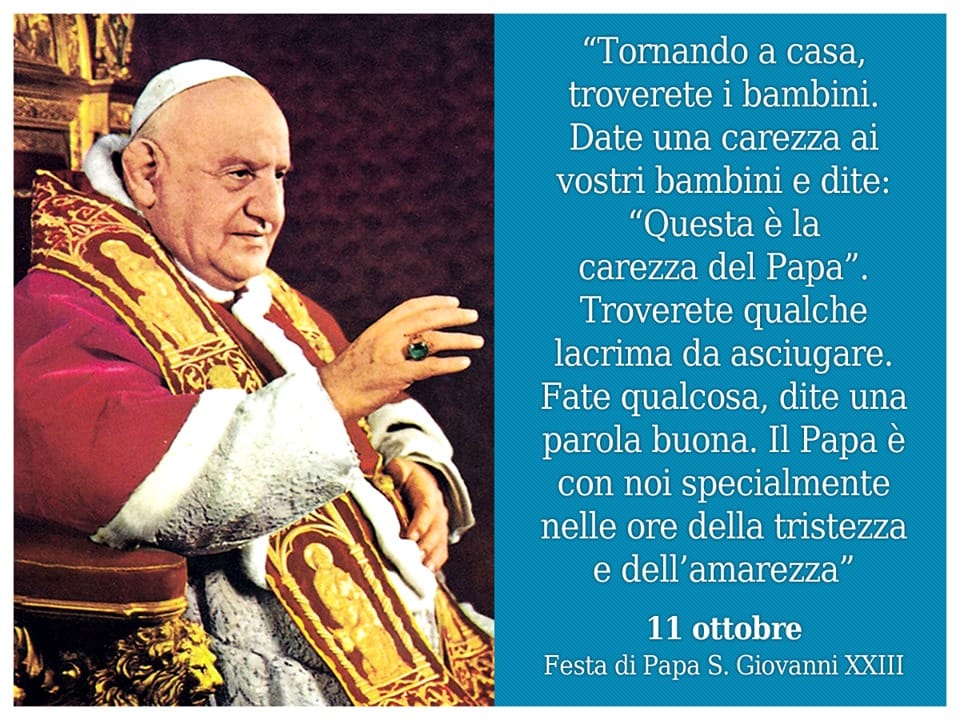 Il mite è dolce e gentile: non conosce né odio
e né violenza, perché si affida a Dio. La terra da
conquistare con la mitezza è la salvezza del prossimo,
perché chi è mite difende la Pace e custodisce la
Fraternità, la Fiducia, la Speranza, la Misericordia.
NELLA FOTO: Papa Giovanni XXIII
                  (1881-1963)
Beati quelli che hanno fame e sete di giustizia,perché saranno saziati
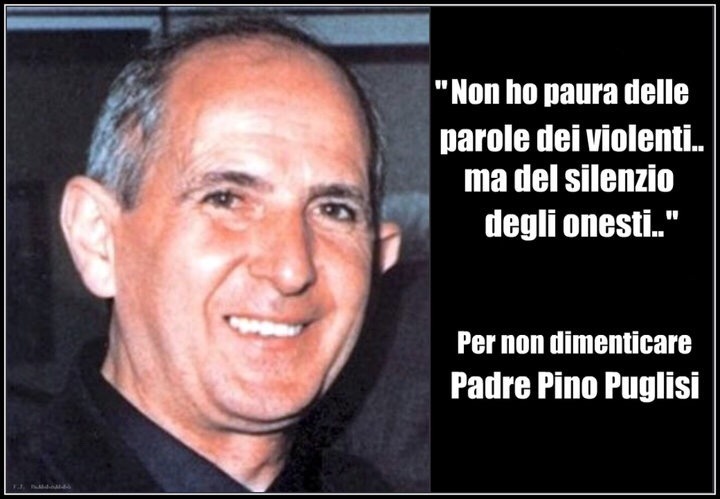 Il Vangelo di Gesù Cristo è la più grande giustizia
che può essere offerta all’umanità intera, perché la
Parola di Dio è colma di Spirito Santo che placa
la nostra sete interiore, la nostra fame interiore, la
nostra inquietudine interiore.
Sant’Agostino diceva: «Il nostro cuore, Signore,
non trova pace finché non riposa in te»
NELLA FOTO: Padre Pino Puglisi
                          (1937-1993)
Beati i misericordiosi,perché troveranno misericordia
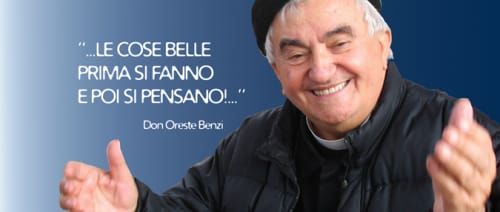 La misericordia è il cuore stesso di Dio: tutti
abbiamo bisogno della sua misericordia, tutti
abbiamo bisogno di essere perdonati.
Perdonando si è perdonati.
La misericordia è la vera meta di ogni cammino
spirituale, perché è il frutto più bello della carità.
La misericordia è l’aria da respirare: non possiamo 
permetterci di vivere senza la misericordia.
NELLA FOTO: Don Oreste Benzi
                         (1925-2007)
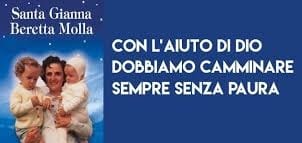 Beati i puri di cuore,perché vedranno Dio
Beati gli operatori di pace,perché saranno chiamati Figli di Dio
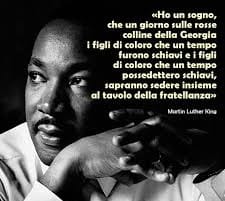 Beati i perseguitati per la giustizia,perché di essi è il regno dei cieli
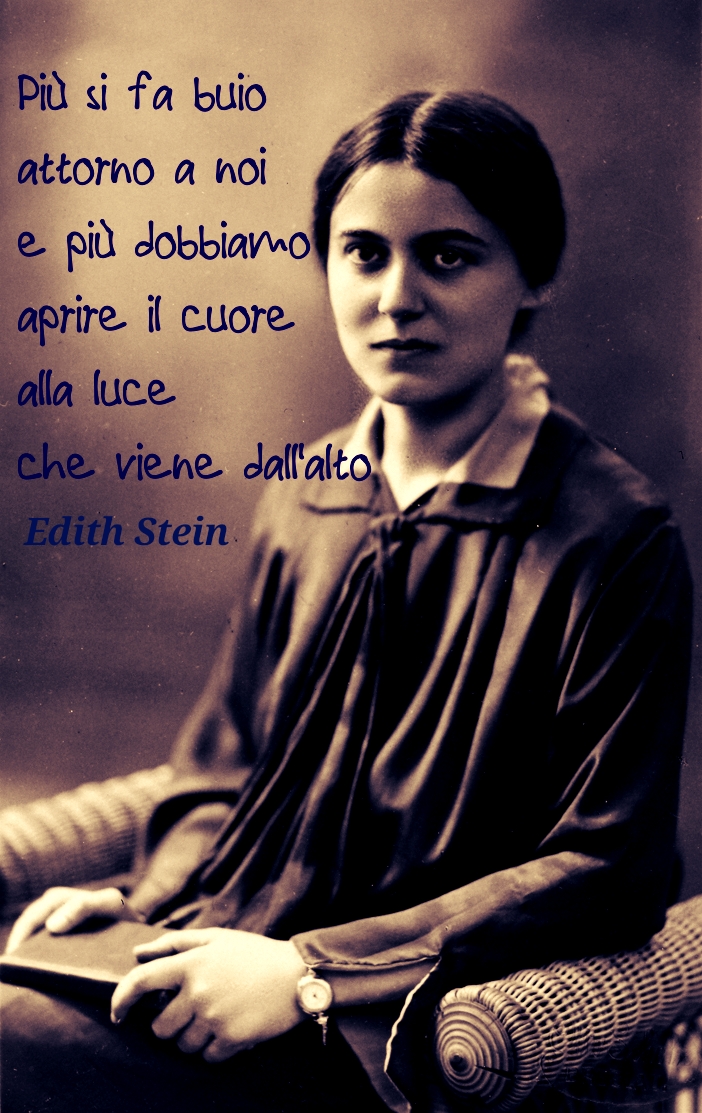 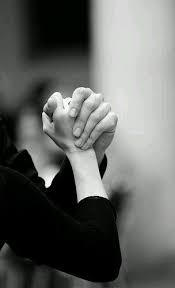 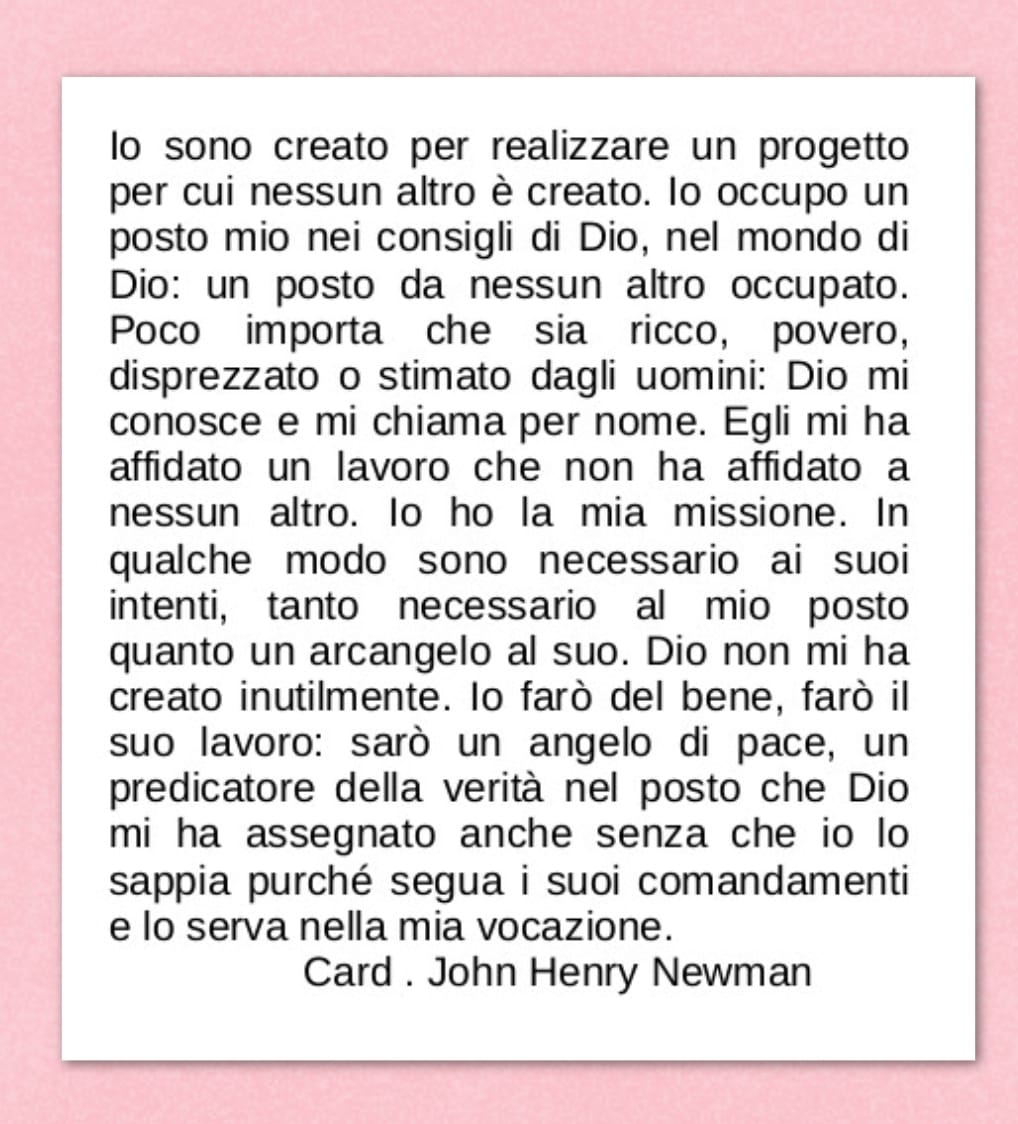